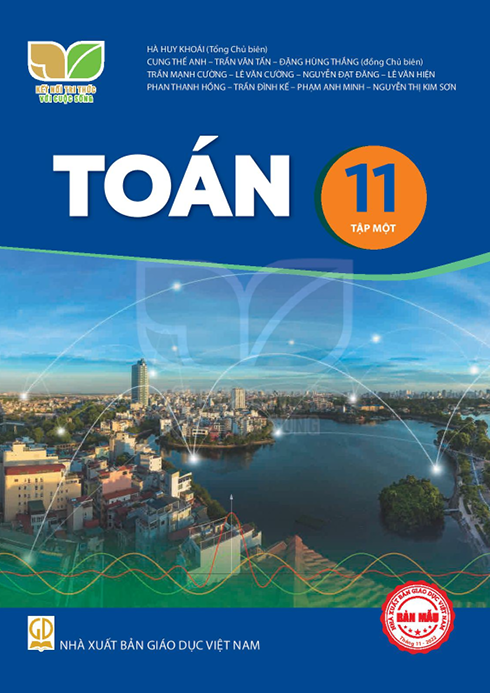 CHƯƠNG III. CÁC SỐ ĐẶC TRƯNG ĐO XU THẾ TRUNG TÂM CỦA MẪU SỐ LIỆU GHÉP NHÓM
CHƯƠNG I
§8. Mẫu số liệu ghép nhóm
§9. Cấp số đặc trưng đo xu thế trung tâm
Bài tập cuối chương III
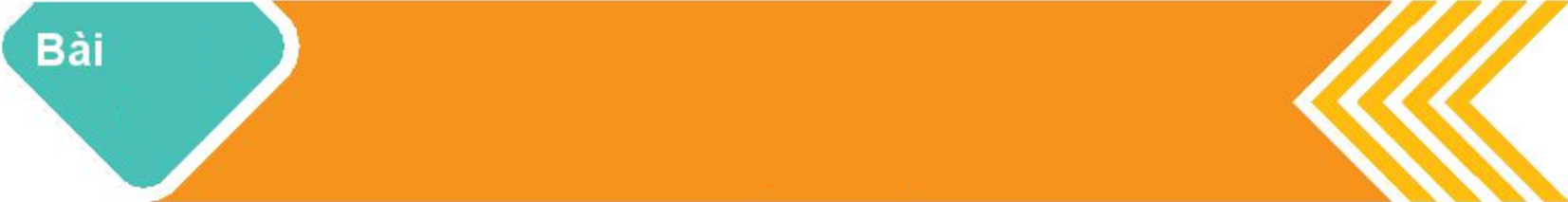 8
MẪU SỐ LIỆU GHÉP NHÓM
❸
❷
❶
❹
GIỚI THIỆU VỀ MẪU SỐ LIỆU GHÉP NHÓM
GHÉP NHÓM MẪU SỐ LIỆU
NỘI DUNG
BÀI TẬP TỰ LUẬN SÁCH GIÁO KHOA
BÀI TẬP TRẮC NGHIỆM
HĐ mở đầu
* Nhiệm vụ 1: Học sinh tự đo chiều cao và cân nặng của bản thân (học sinh tự thực hiện ở nhà) và ghi lại.
* Nhiệm vụ 2: HS thu thập số đo chiều cao
cân nặng của các bạn trong lớp và thống kê thành bảng phân bố tần số; Học sinh nêu những khó khăn trong quá trình thực hiện.
Trong kì thi tốt nghiệp THPT 2021 đợt 1 có 344 752 thí sinh dự thi cả ba môn Toán, Vật lí, Hóa học (theo Vietnamnet.vn, ngày 26/07/2021). Giả sử điểm thi của các thí sinh này được cho trong bảng số liệu sau:
HĐ mở đầu
Các trường đại học, cao đẳng tuyển sinh theo tổ hợp A00 quan tâm đến tổng điểm ba môn của các thí sinh này. Biểu diễn dãy số liệu về tổng điểm ba môn của các thí sinh này thế nào để các trường thấy được bức tranh tổng thể về kết quả thi.
❶
GIỚI THIỆU VỀ MẪU SỐ LIỆU GHÉP NHÓM
HĐ mở đầu
Xét dữ liệu cho trong tình huống mở đầu
Trả lời:
Mẫu số liệu về tổng điểm có 344752 giá trị.
Trả lời:
Nếu lập bảng phân bố tần số thì không thể hình dung được bức tranh tổng thể của kết quả thi vì khi đó bảng số liệu rất phức tạp, Các trường đại học rất khó đưa ra điểm sàn trúng tuyển.
❶
GIỚI THIỆU VỀ MẪU SỐ LIỆU GHÉP NHÓM
HĐ mở đầu
c) Mẫu số liệu thống kê được mô tả dưới dạng bảng thống kê sau:
Hãy đọc và giải thích số liệu được biểu diễn trong bảng thống kê.
Trả lời:
c) Qua bảng số liệu ta thấy có 23 em tổng điểm dưới 6, có 69 em đạt điểm từ 6 đến dưới 7 điểm, tương tự có 12 em đạt điểm 29 đến 30. Như vậy các trường đại học chỉ cần dựa vào các khoảng điểm thi và chỉ tiêu tuyển sinh có thể đưa ra điểm sàn phù hợp.
GIỚI THIỆU VỀ MẪU SỐ LIỆU GHÉP NHÓM
❶
Định nghĩa
❶
GIỚI THIỆU VỀ MẪU SỐ LIỆU GHÉP NHÓM
NHẬN XÉT:
* Mẫu số liệu ghép nhóm được dùng khi ta không thể thu thập được số liệu chính xác hoặc do yêu cầu của bài toán mà ta phải biểu diễn mẫu số liệu dưới dạng ghép nhóm để thuận lợi cho việc tổ chức, đọc và phân tích số liệu.
* Trong một số trường hợp, nhóm số liệu cuối cùng lấy đầu mút bên phải.
Mẫu số liệu sau cho biết phân bố theo độ tuổi của dân số Việt Nam năm 2019
Ví dụ 1
a) Mẫu số liệu đã cho có phải là mẫu số liệu ghép nhóm hay không?
b) Nêu các nhóm và tần số tương ứng. Dân số Việt Nam năm 2019 là bao nhiêu?
Lời giải:
a) Mẫu số liệu đã cho là mẫu số liệu ghép nhóm.
b) Có ba nhóm là: Dưới 15 tuổi, Từ 15 đến dưới 65 tuổi, Từ 65 tuổi trở lên. Có 23 371 882 người dưới 15 tuổi; 65 420 451 người từ 15 đến 65 tuổi và 7 416 651 người từ 65 tuổi trở lên.
Dân số Việt Nam năm 2019 là
 23 371 882 + 65 420 451+7 416 651=96 208 984 người
Cho mẫu số liệu ghép nhóm về thời gian (phút) đi từ nhà đến nơi làm việc của các nhân viên một công ty như sau:
Luyện tập 1
Đọc và giải thích mẫu số liệu này.
Lời giải:
Mẫu số liệu được chia thành 7 nhóm
Có 6 nhân viên có thời gian đi từ nhà đến nơi làm việc là từ 15  đến dưới 20’.
Có 14 nhân viên có thời gian đi từ nhà đến nới làm việc từ 20 đến dưới 25’. 
- Có 25 nhân viên có thời gian đi từ nhà đến nới làm việc từ 25 đến dưới 30’. 
Có 37 nhân viên có thời gian đi từ nhà đến nới làm việc từ 30 đến dưới 35’.
Có 21 nhân viên có thời gian đi từ nhà đến nới làm việc từ 35 đến dưới 40’.
Có 13 nhân viên có thời gian đi từ nhà đến nơi làm việc là từ 40 đến dưới 45’.
Có 9 nhân viên có thời gian đi từ nhà đến nới làm việc từ 45 đến dưới 50 phút.
2. GHÉP NHÓM MẪU SỐ LIỆU
Hoạt động 2
Hướng dẫn:
Để chuyển mẫu số liệu không ghép nhóm sang mẫu số liệu ghép nhóm, ta làm như sau:
Bước 1. Chia miền giá trị của mẫu số liệu thành một số nhóm theo tiêu chí cho trước.
Bước 2. Đếm số giá trị của mẫu số liệu thuộc mỗi nhóm (tần số) và lập bảng thống kê cho mẫu số liệu ghép nhóm.
Ví dụ 2
2. GHÉP NHÓM MẪU SỐ LIỆU
Bảng thống kê sau cho biết thời gian chạy (phút) của 30 vận động viên    					(VĐV) trong một giải chạy Maraton.
Hãy chuyển mẫu số liệu trên sang mẫu số liệu ghép nhóm gồm sáu nhóm có độ dài bằng nhau và bằng 3.
Lời giải:
Luyện tập 2
Lời giải:
Một công ty may quần áo đồng phục học sinh cho biết cỡ áo theo chiều cao của học sinh được tính như sau:
Vận dụng
Công ty muốn ước lượng tỉ lệ các cỡ áo khi may cho học sinh lớp 11 đã đo chiều cao của 36 học sinh nam khối 11 của một trường và thu được mẫu số liệu sau (đơn vị là xentimét):
a) Lập bảng tần số ghép nhóm của mẫu số liệu với các nhóm đã cho ở bảng trên.
b) Công ty may 500 áo đồng phục cho học sinh lớp 11 thì nên may số lượng áo theo mỗi cỡ là bao nhiêu chiếc?
Lời giải:
Vận dụng
a) Lập bảng tần số ghép nhóm của mẫu số liệu với các nhóm đã cho ở bảng trên.
b) Công ty may 500 áo đồng phục cho học sinh lớp 11 thì nên may số lượng áo theo mỗi cỡ là bao nhiêu chiếc?
PHIẾU HỌC TẬP
Câu 1:    Trong các mẫu số liệu sau, mẫu nào là mẫu số liệu ghép nhóm? 
                Đọc và giải thích mẫu số liệu ghép nhóm đó.
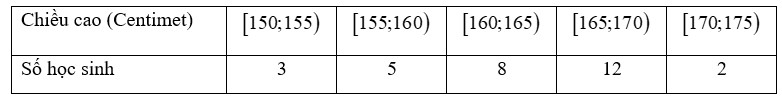 b) Thống kê thời gian dùng điện thoại thông minh của 40 học sinh lớp 10B 
trong 1 ngày được ho bằng bảng sau:
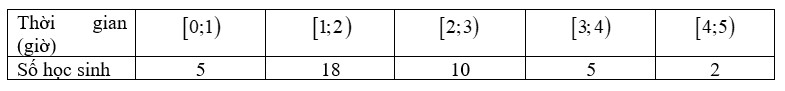 PHIẾU HỌC TẬP
Câu 1:    Trong các mẫu số liệu sau, mẫu nào là mẫu số liệu ghép nhóm? 
                Đọc và giải thích mẫu số liệu ghép nhóm đó.
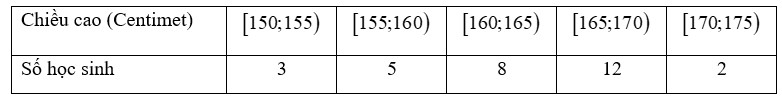 Lời giải:
PHIẾU HỌC TẬP
Câu 1:    Trong các mẫu số liệu sau, mẫu nào là mẫu số liệu ghép nhóm? 
                Đọc và giải thích mẫu số liệu ghép nhóm đó.
b) Thống kê thời gian dùng điện thoại thông minh của 40 học sinh lớp 10B 
trong 1 ngày được ho bằng bảng sau:
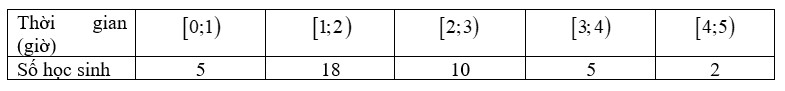 Lời giải:
PHIẾU HỌC TẬP
Lời giải:
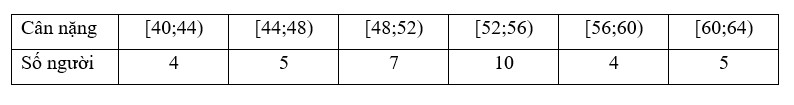